Sparky
NMR Assignment and Integration Software
NMR software
Paid
TopSpin
Developed and mainly used for Bruker spectrometers controlling
Many functions for processing, view and analysis of one- and multi-dimensional spectra
Basically impossible analysis of multi-dimensional
Mnova
Processing, analysis and visualization of 1D and 2D spectra
Support of different formats of spectra (Bruker, Jeol, Agilent...)
Free trial version
ACD/NMR processor
see Mnova
Free version for academic purposes with noncomplete functionalities
NMR software
Freeware
NMRPipe
Multiplatform
Processing and analysis of any spectra
Based on UNIX systems → knowledge of UNIX environment is advantage
SpinWorks
For the Windows systems (emulator of Windows are needed for UNIX a Mac)
Processing and analysis of 1D and 2D spectra
User very unfriendly
Sparky
SparkyNMR Assignment and Integration Software
Originally developed on University of California, San Francisco, currently upgraded on University of Wisconsin–Madison (as NMRFAM-Sparky)
Multiplatform (Windows and Linux OS)
Free for download:
https://nmrfam.wisc.edu/nmrfam-sparky-distribution/
Written in Python language, open source, it is not developed anymore (last version is from the 2008)
Fast and undemanding for hardware
It can handle only multi-dimensional spectra (2D, 3D)
Sparky - spectra
It can work with different formats of spectra, but to work with them is hard and slow (computationaly)
Conversion of spectra into *.ucsf format
Unix: bruk2ucsf 2rr name_of_the_spectrum.ucsf
Windows: on the command line bruk2ucsf.exe 2rr name_of_the_spectrum.ucsf
Spectrum does not contain any information about acquisition, temperature and so on → it is necessary to give the *.uscf file proper name (colchicine_noesy_800_D2O_25C.ucsf)
It has its own structure of folders
Lists, Projects, Save
Sparky start
Windows: /sparky/bin/sparky.bat
[Speaker Notes: Prikaz konverzie: bruk2ucsf -> nazov programu, 2rr -> subor s 2D spektrom (obe dimenzie su realne)]
Sparky - start
Windows: batch file – sparky.bat
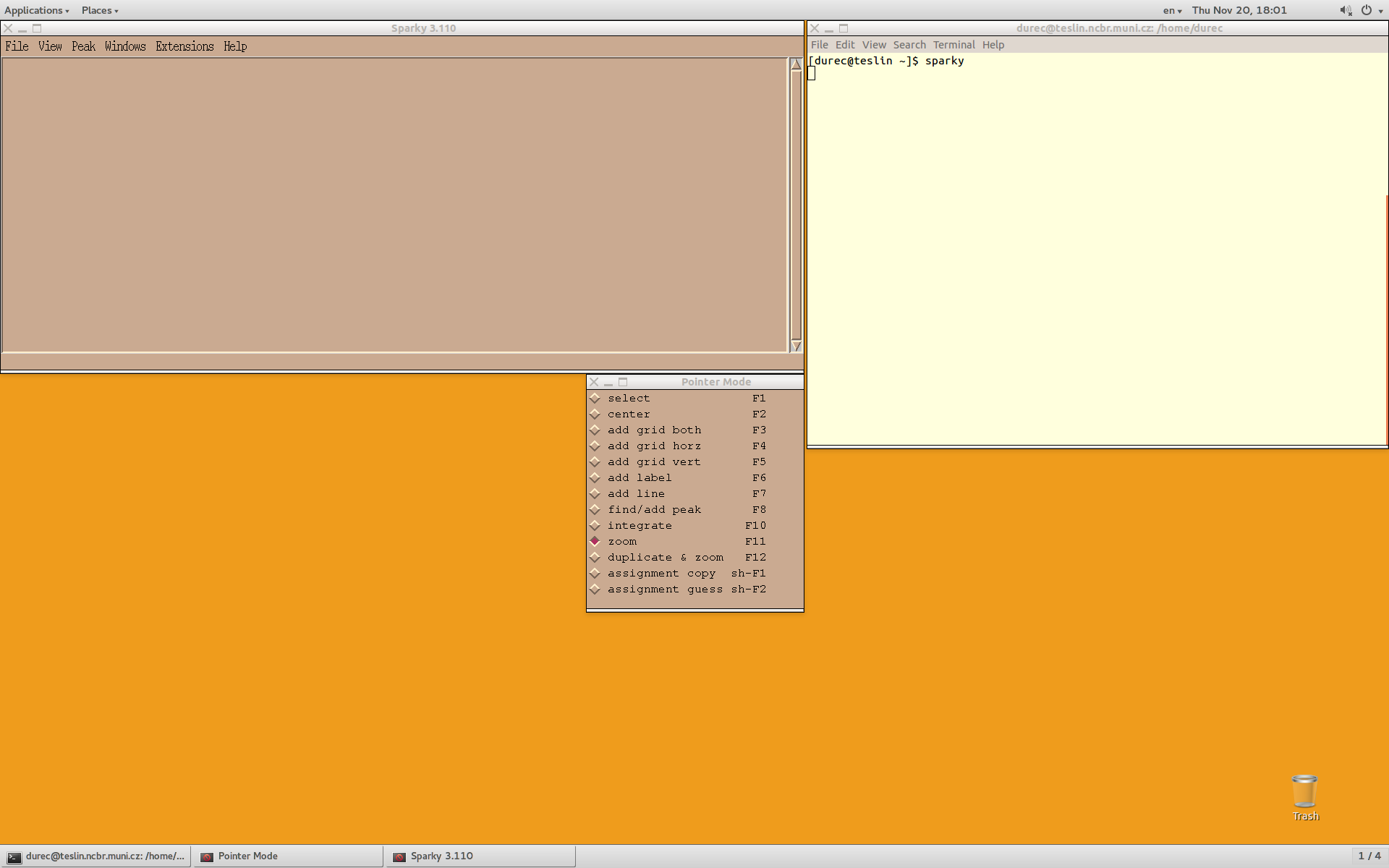 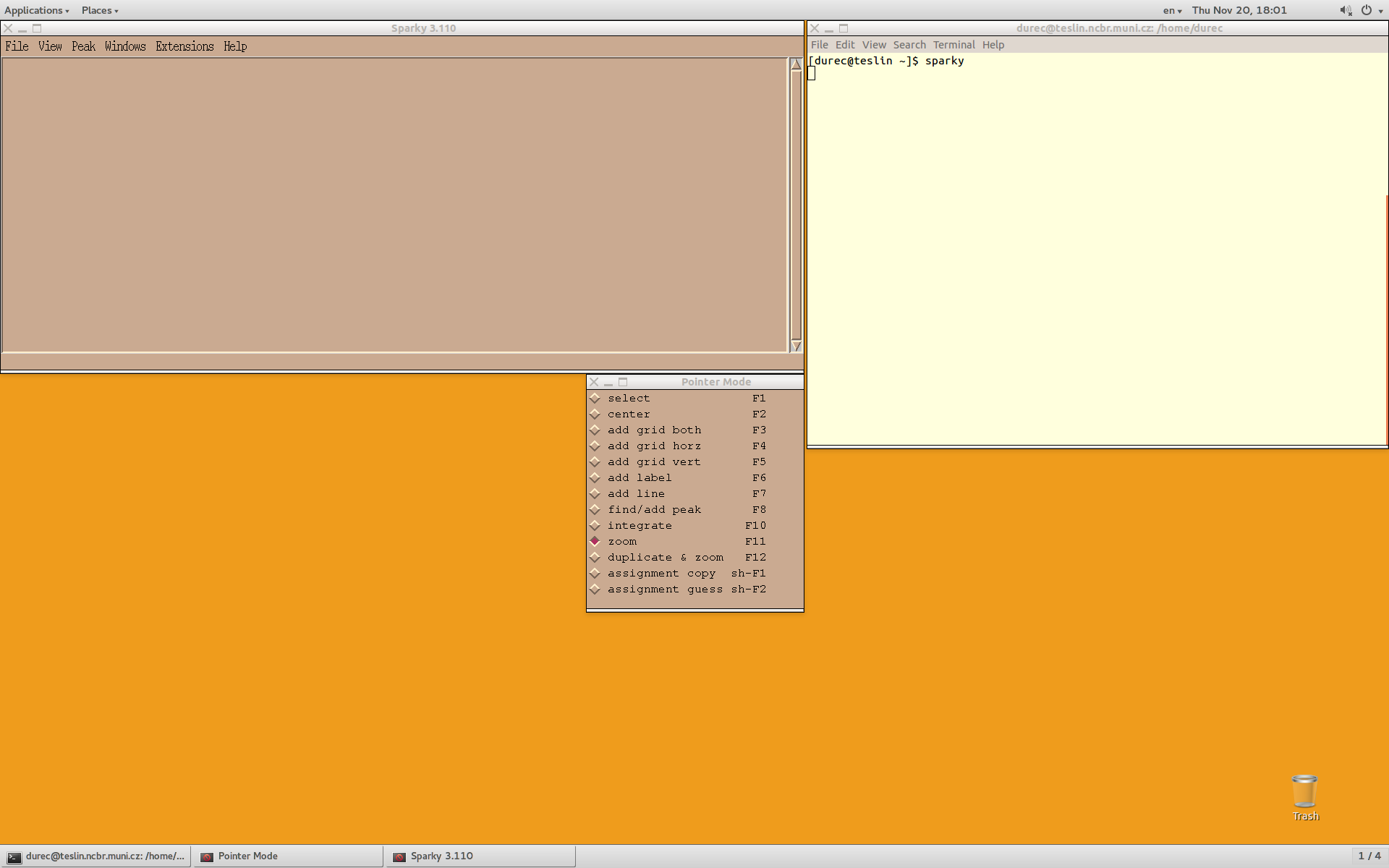 File open/save spectrum or project
main window
changing the mode of the left mouse button
by using F1-F12 keys
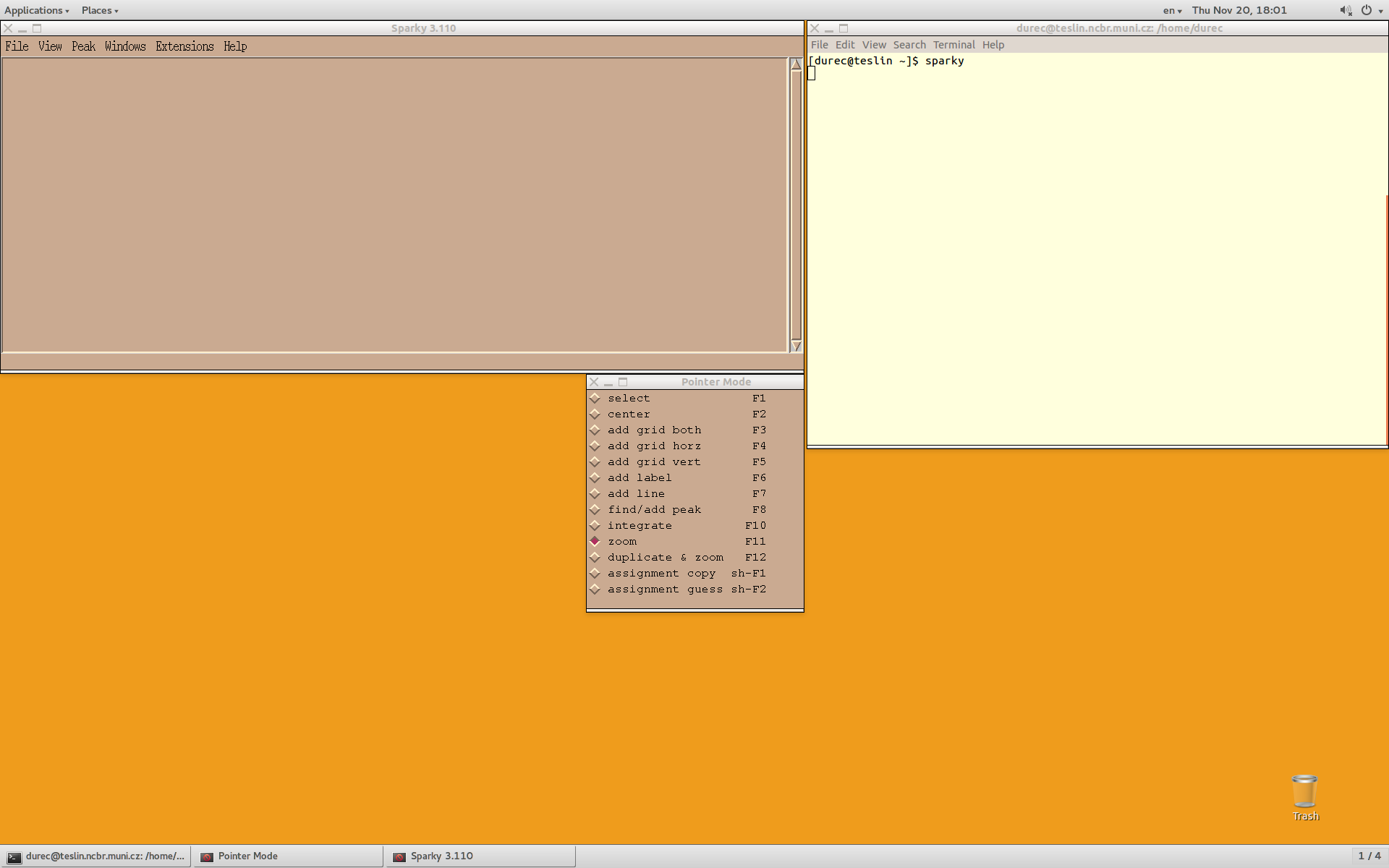 main window
changing the mode of the left mouse button
by using F1-F12 keys
Sparky - control
Control by using
Two letter shortcuts (case-sensitive)
Menu in the main window
*.ucsf file - spectral data from a NMR exp
*.save file – Sparky format (plain text) contains all settings, assignment 
*.proj file – Sparky project file contains link to multiple  *save files
Open spectrum/project:		fo/jo
Save spectrum/project as:  	fa/ja
Save spectrum/project:		fs/js
Backup files*.bak are created automatically during the saving of the spectrum
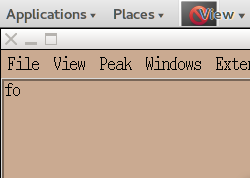 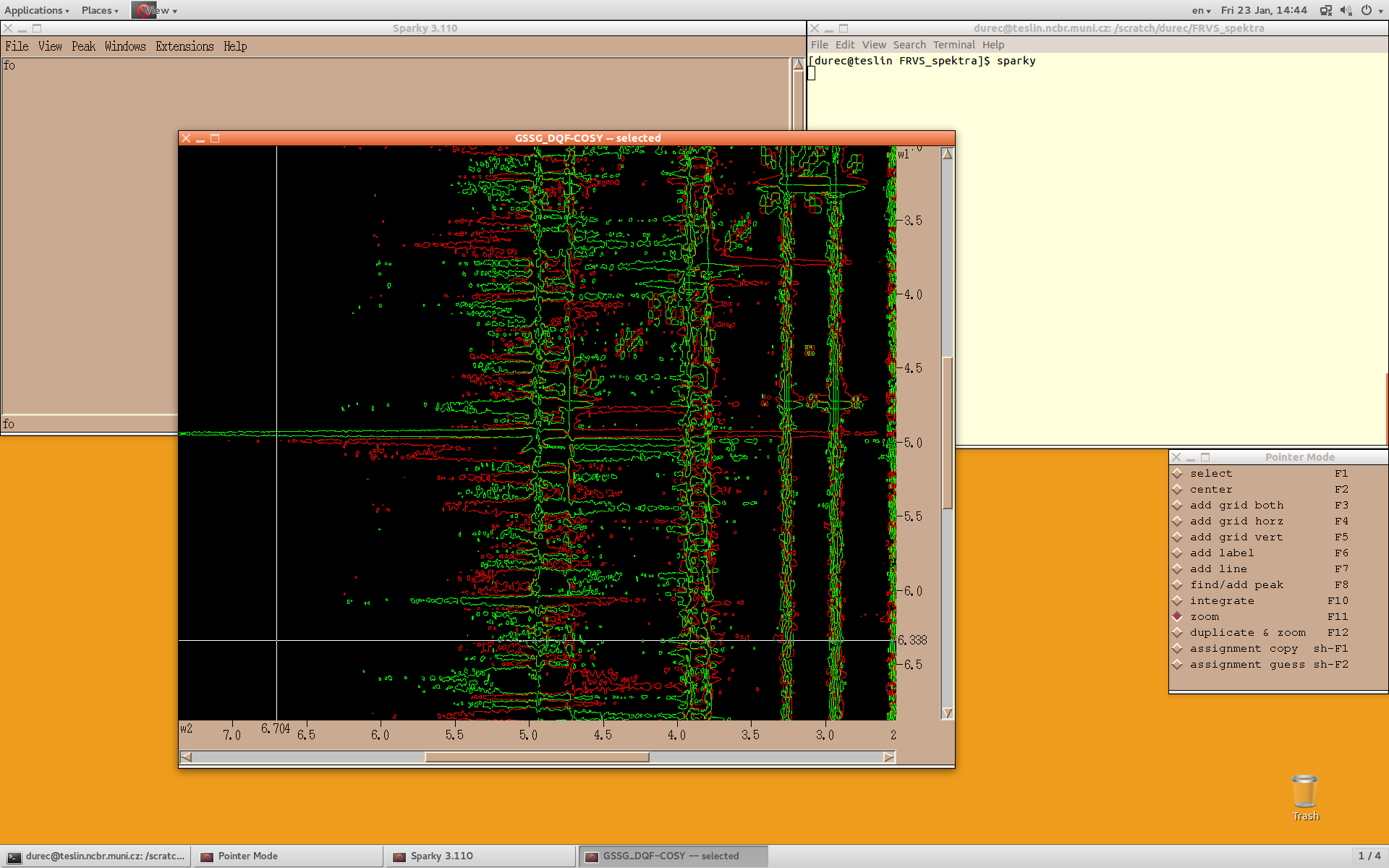 [Speaker Notes: Takto to vyzera, ked sa otvori nove spektrum, neulozene]
zf – full view
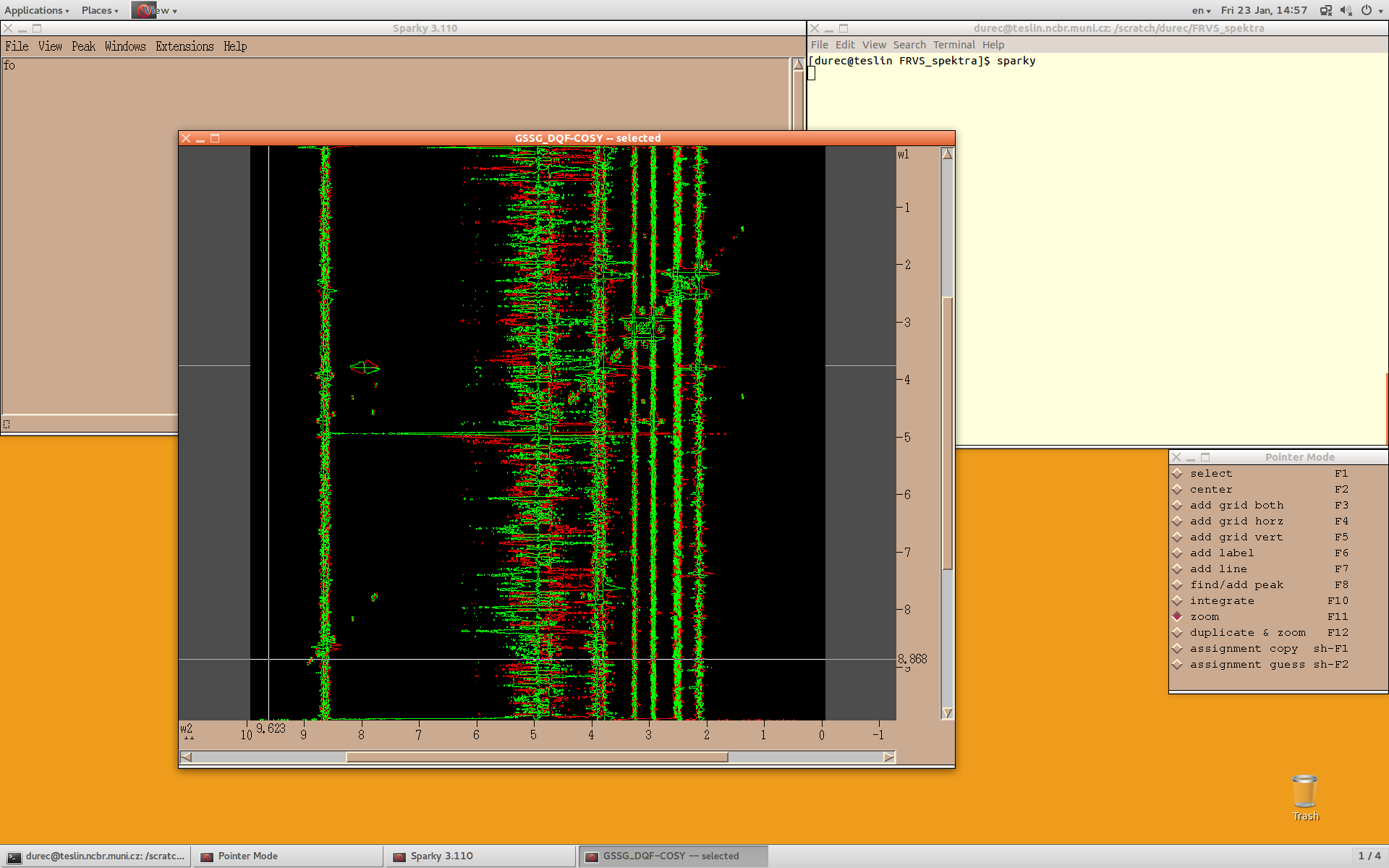 [Speaker Notes: zf – odzoomovanie na full view]
ct – contour levels
vC – contour scale
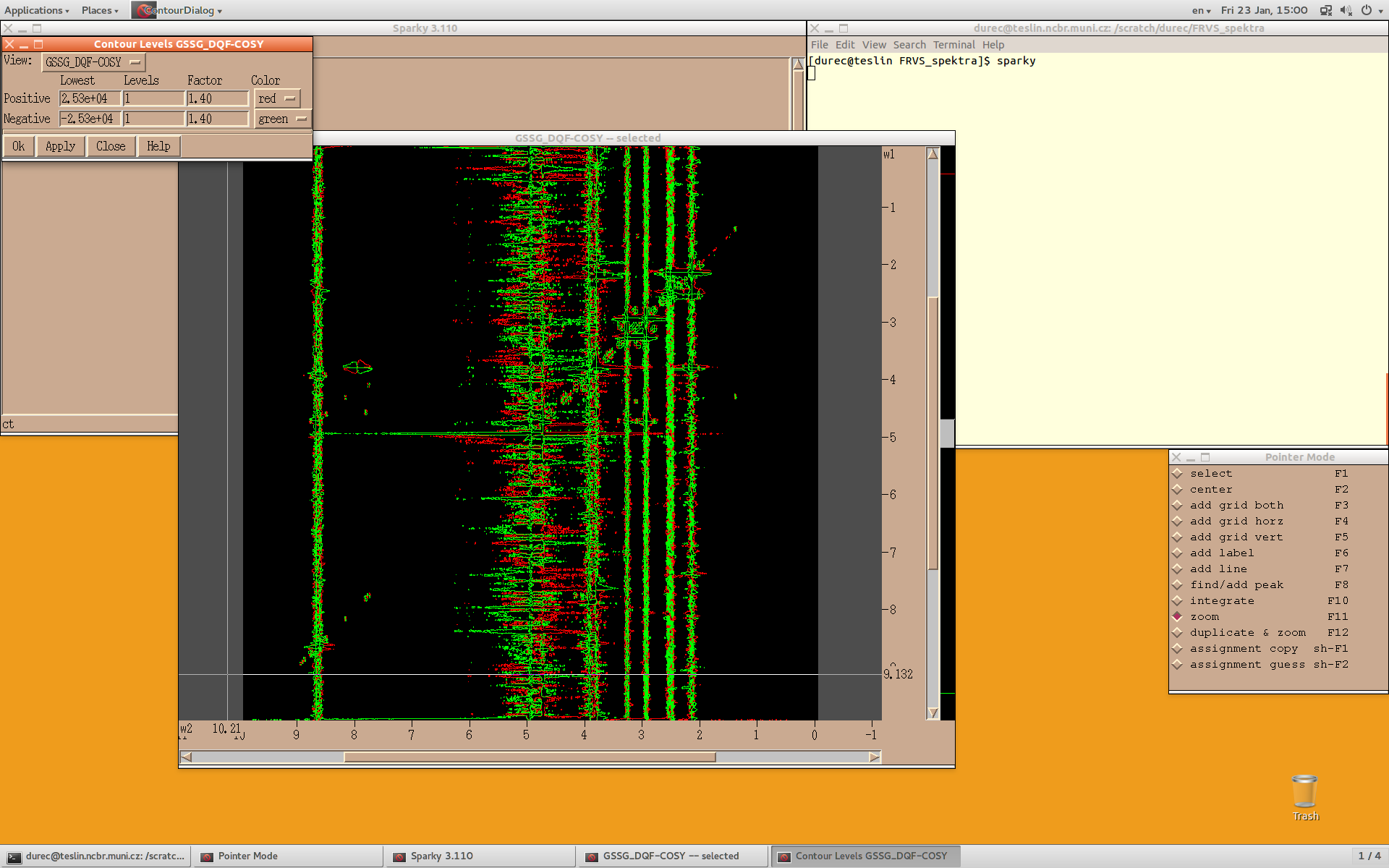 [Speaker Notes: Uprava kontur vC alebo ct]
adjustment of the contours:
manually overwrite the values
change by dragging the left mouse button
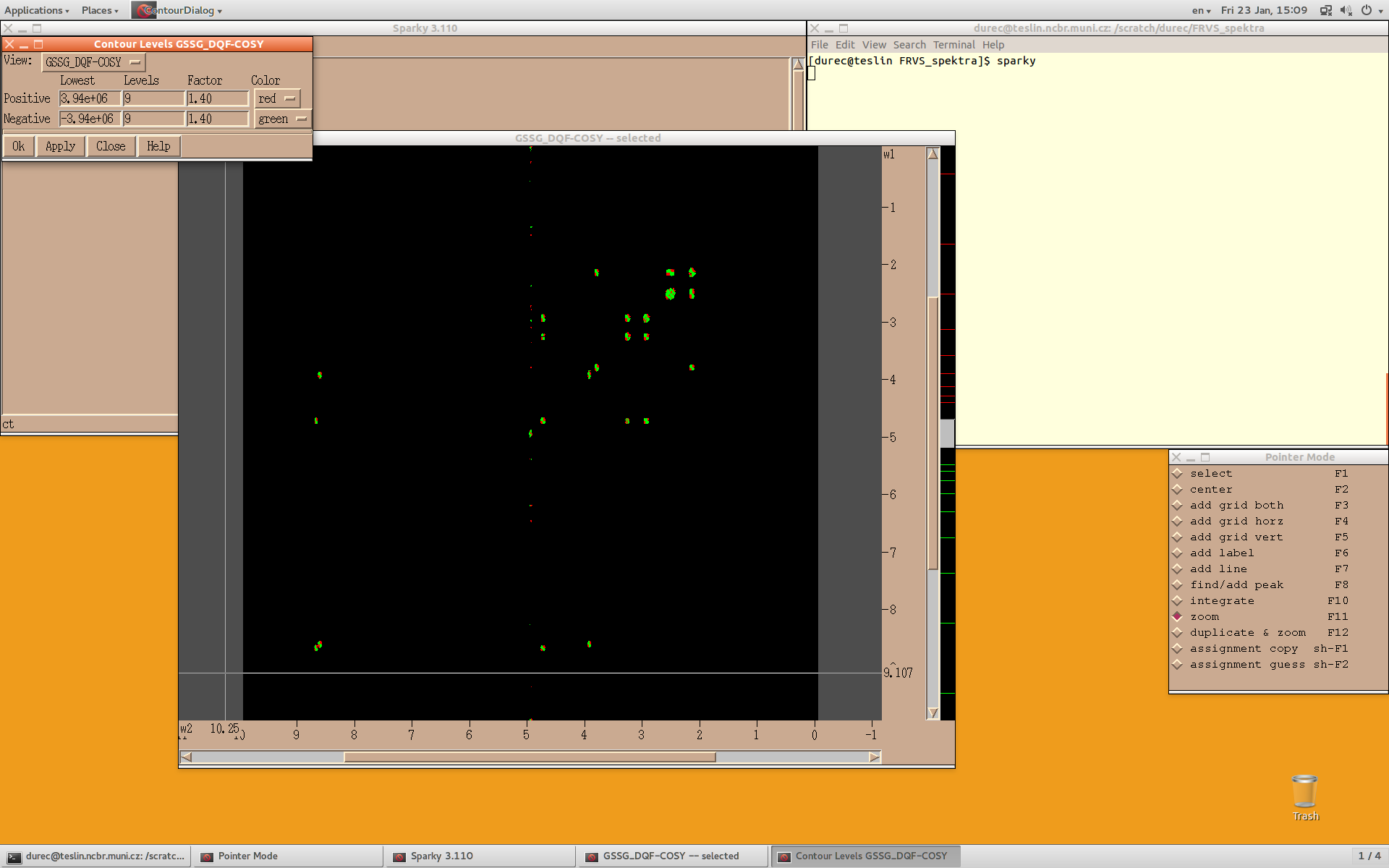 adjustment of the contours:
1D
2D
Lowest positive
Levels = 1
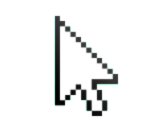 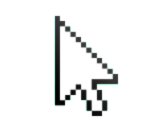 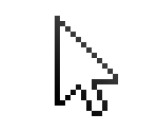 Lowest positive
Levels = 3
Lowest positive
Levels = 2
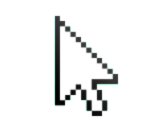 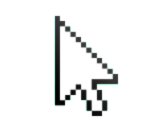 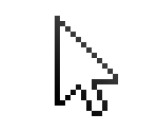 zooming the spectrum:
keyboard shortcut: zi (zoom in)
preset zoom in
alternatively use of middle mouse bottom
pointer mode– zoom: key F11
selected region is zoomed
by clicking and dragging of the mouse
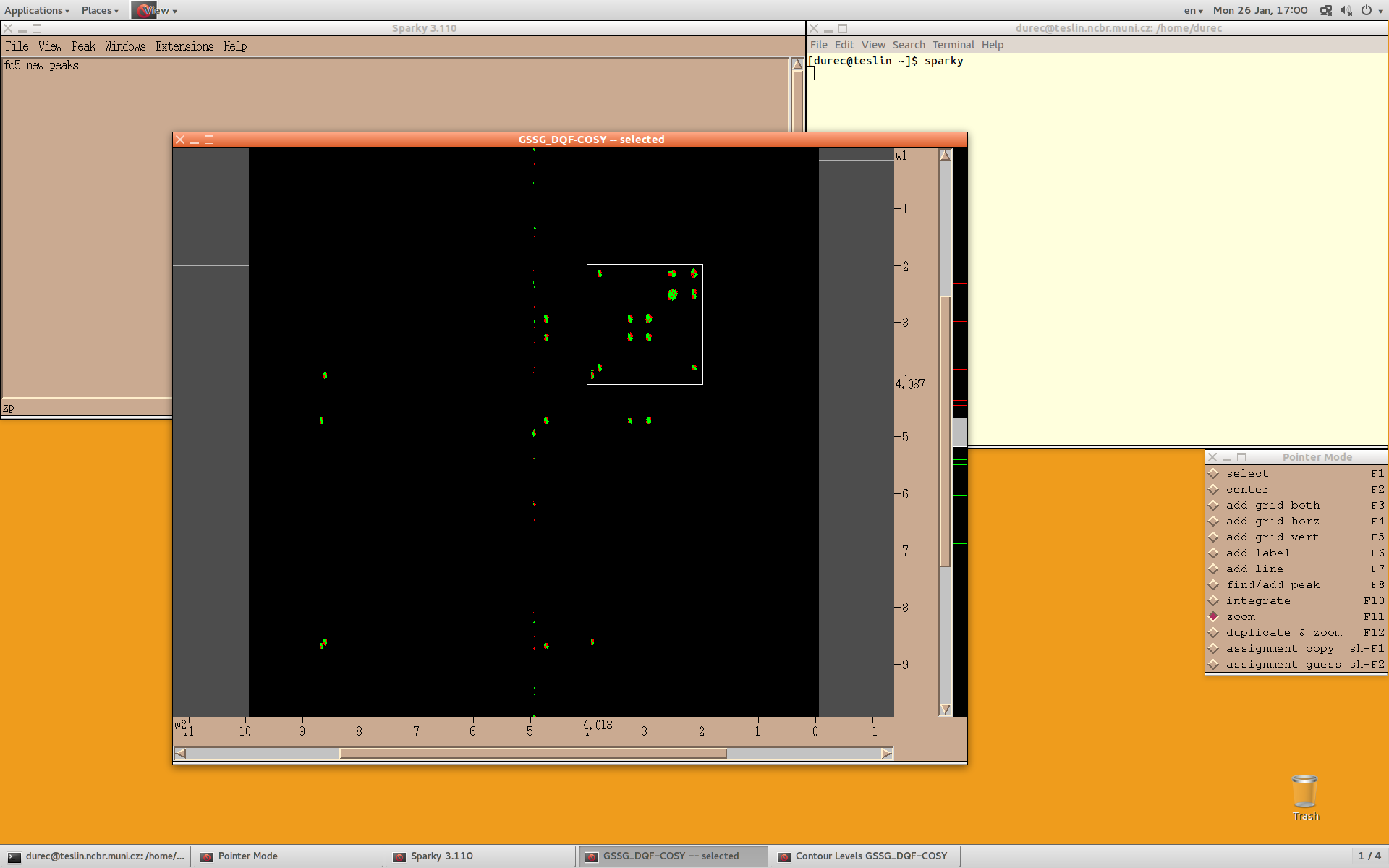 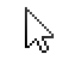 PEAK PICKING:
pointer mode – find/add peak: key F8
one peak is added by one left click,
peaks in every local maximum/minimum are added by selecting the rectangle region
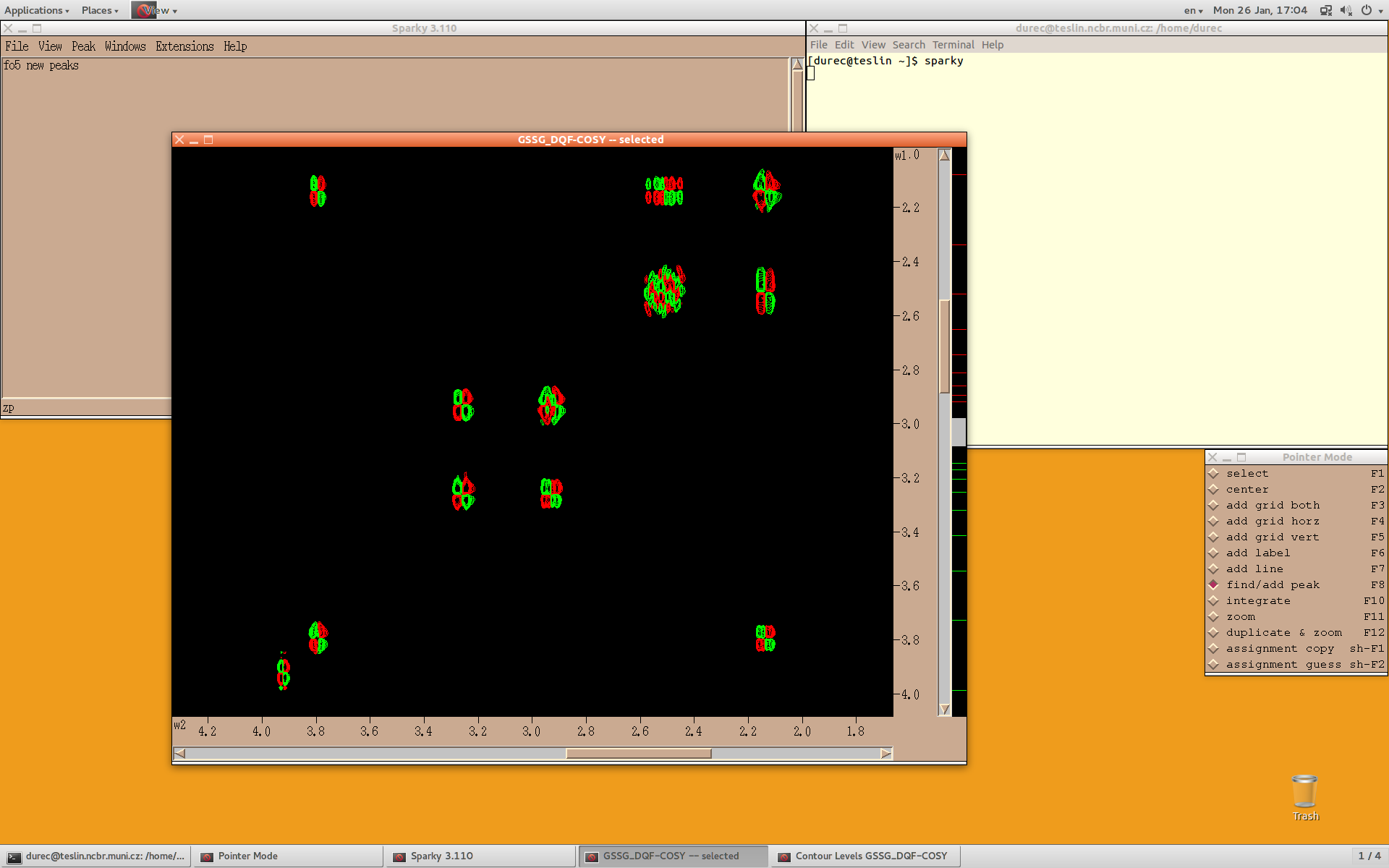 peak picking:
changing the size of ornaments (peaks, labels...): ot → sizes → change the size 
as desirable (proper value 0.05) → apply
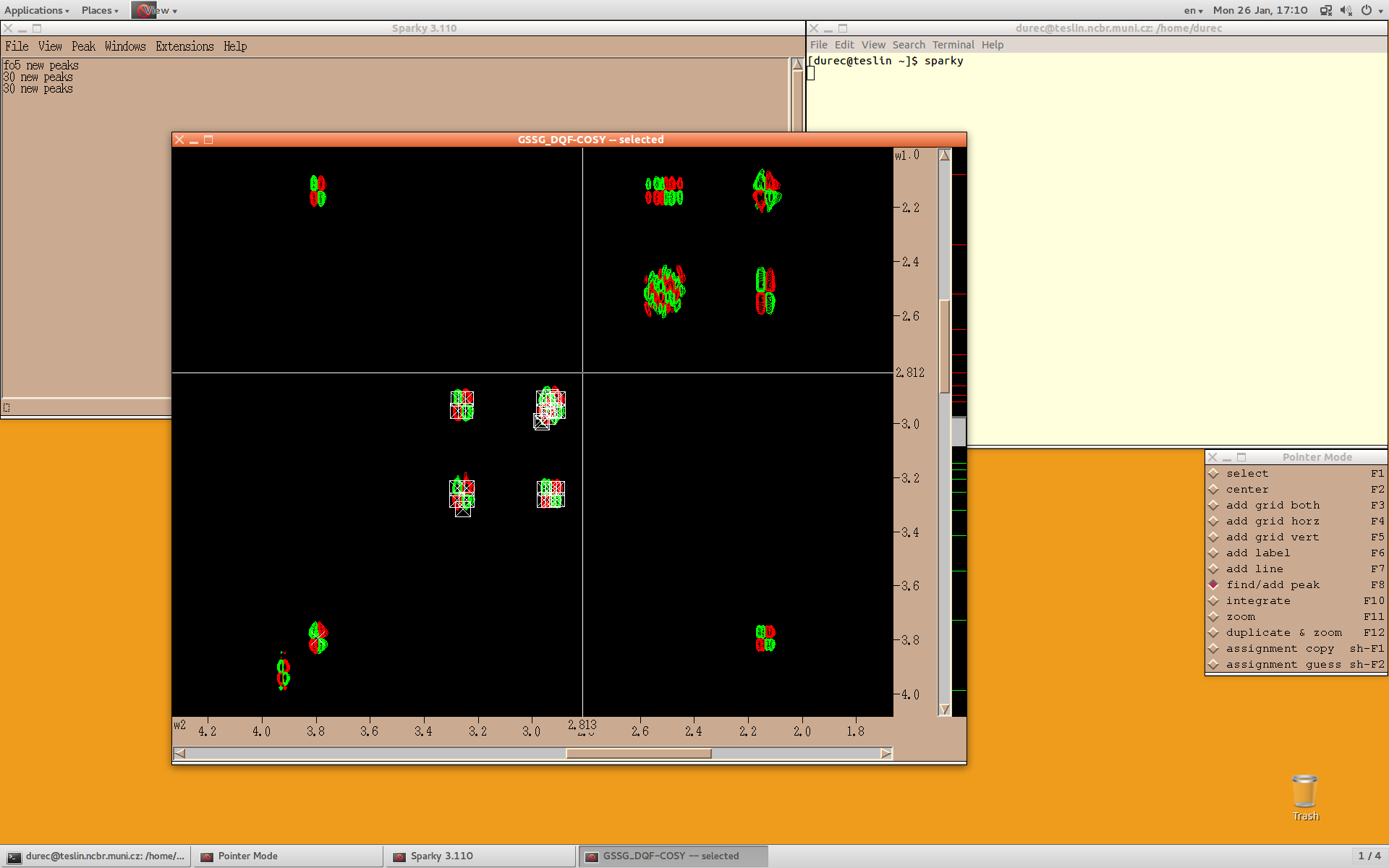 PEAK SELECTION
selection: pointer mode – select: key F1
one object is selected by clicking on it,
more object are selected by dragging the mouse (or Shift+click)
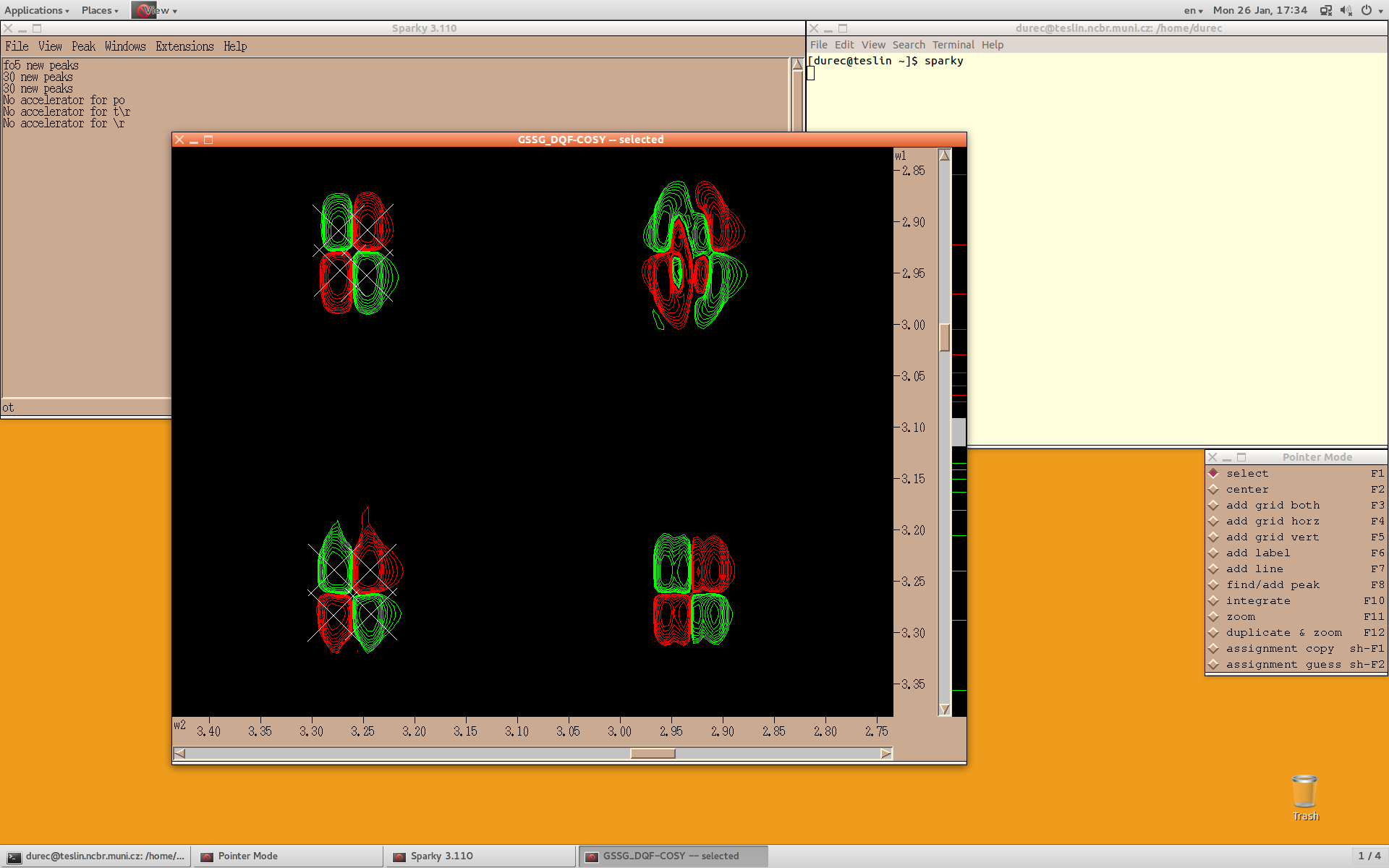 peak picking:
adding of central peak from the selected group of peaks – pg
(useful for multiplets in COSY spectra)
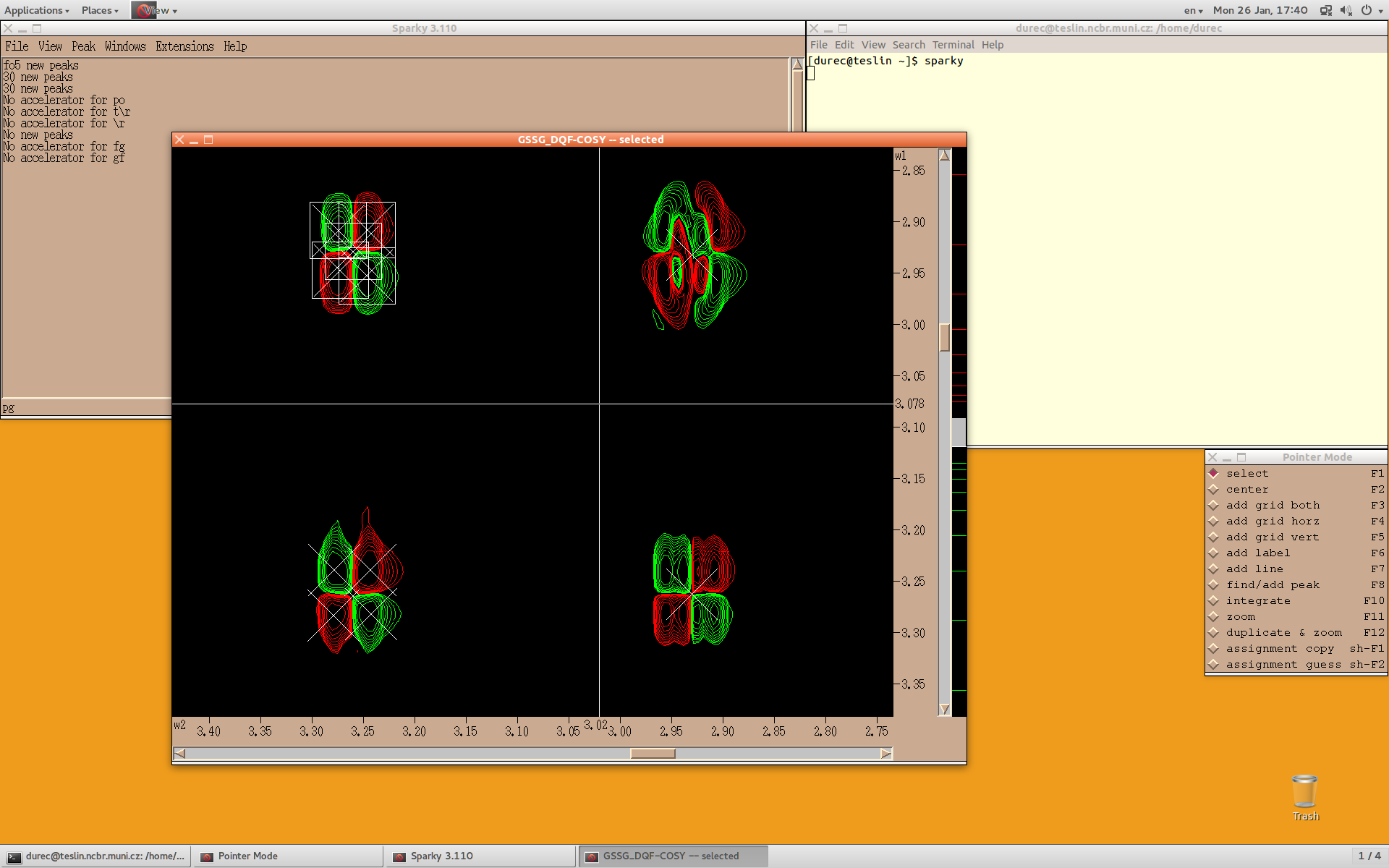 [Speaker Notes: Pooznačovať všetky relevantné píky (krospíky len na jednej polovici a diagonálne píky dokopy 16ks)]
peak picking:
list of the peaks – lt
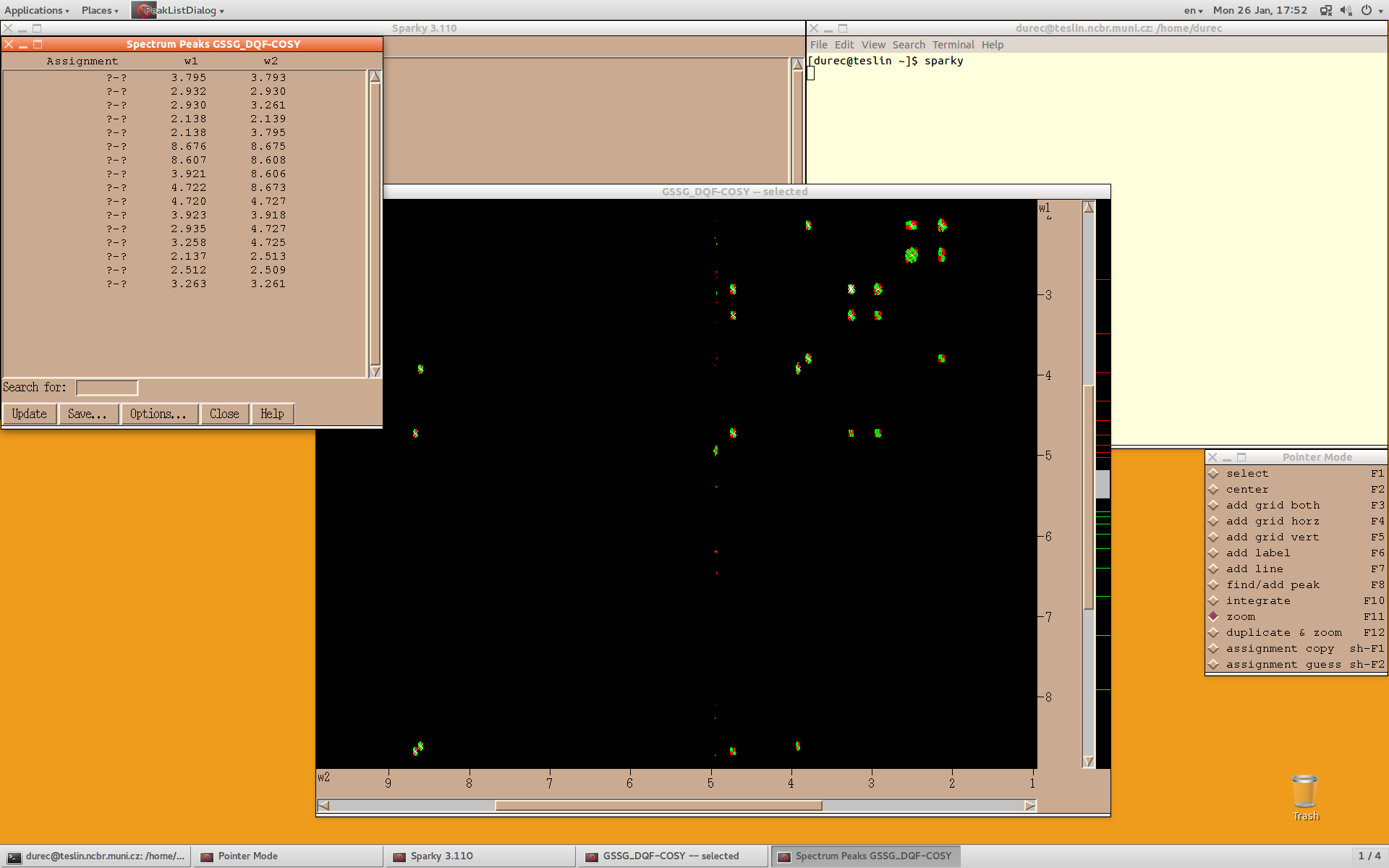 [Speaker Notes: Pooznačovať všetky relevantné píky (krospíky len na jednej polovici a diagonálne píky dokopy 16ks)]
add vertical and horizontal line: key F3
add horizontal line: key F4
add vertical line: key F5
add a vector: key F7
identification of the spin systems:
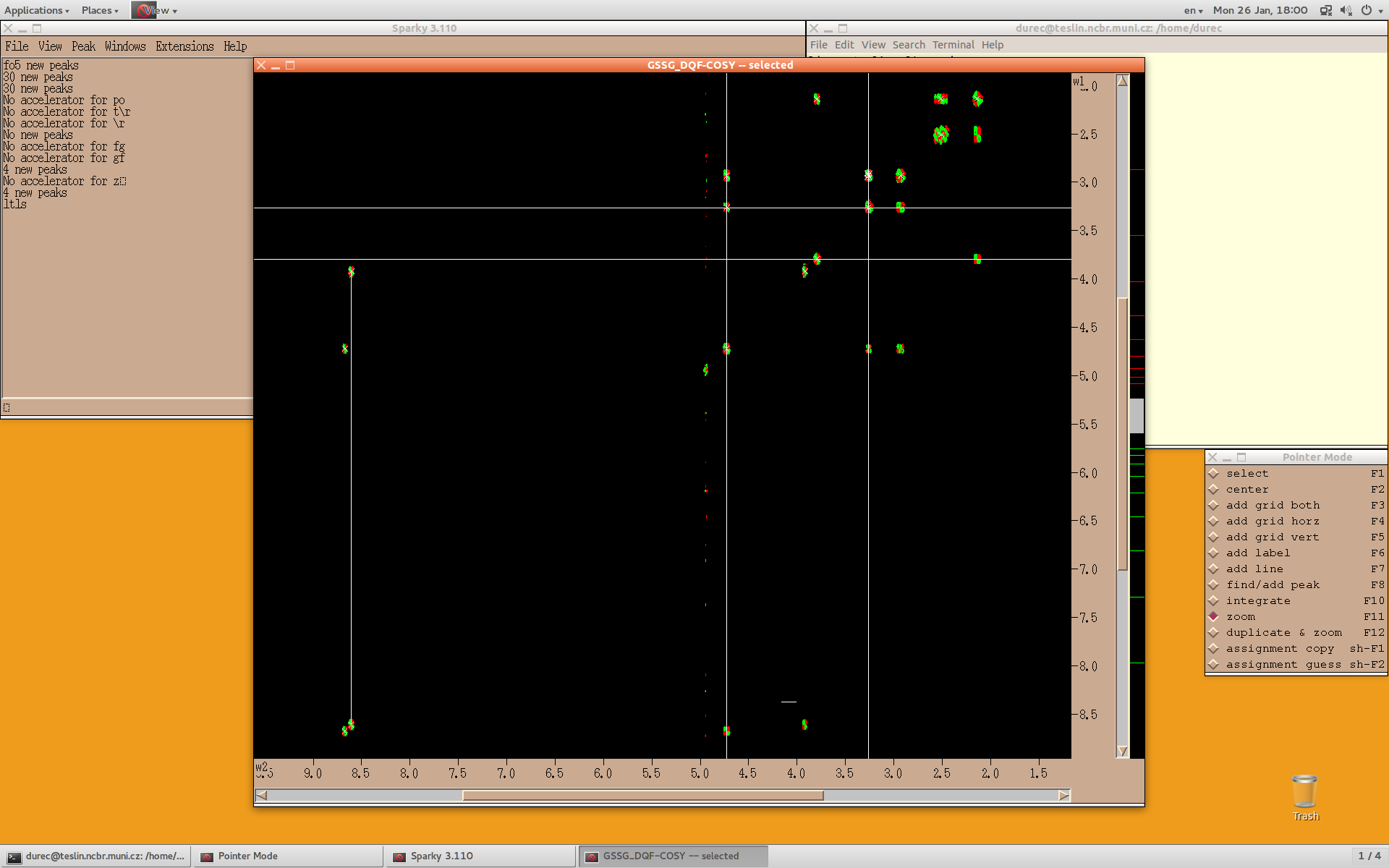 F3
F4
F7
F5
identification of the spin systems:
changing the color of ornaments (lines, labels...): ot → color → select object/s→ choose the color →  apply
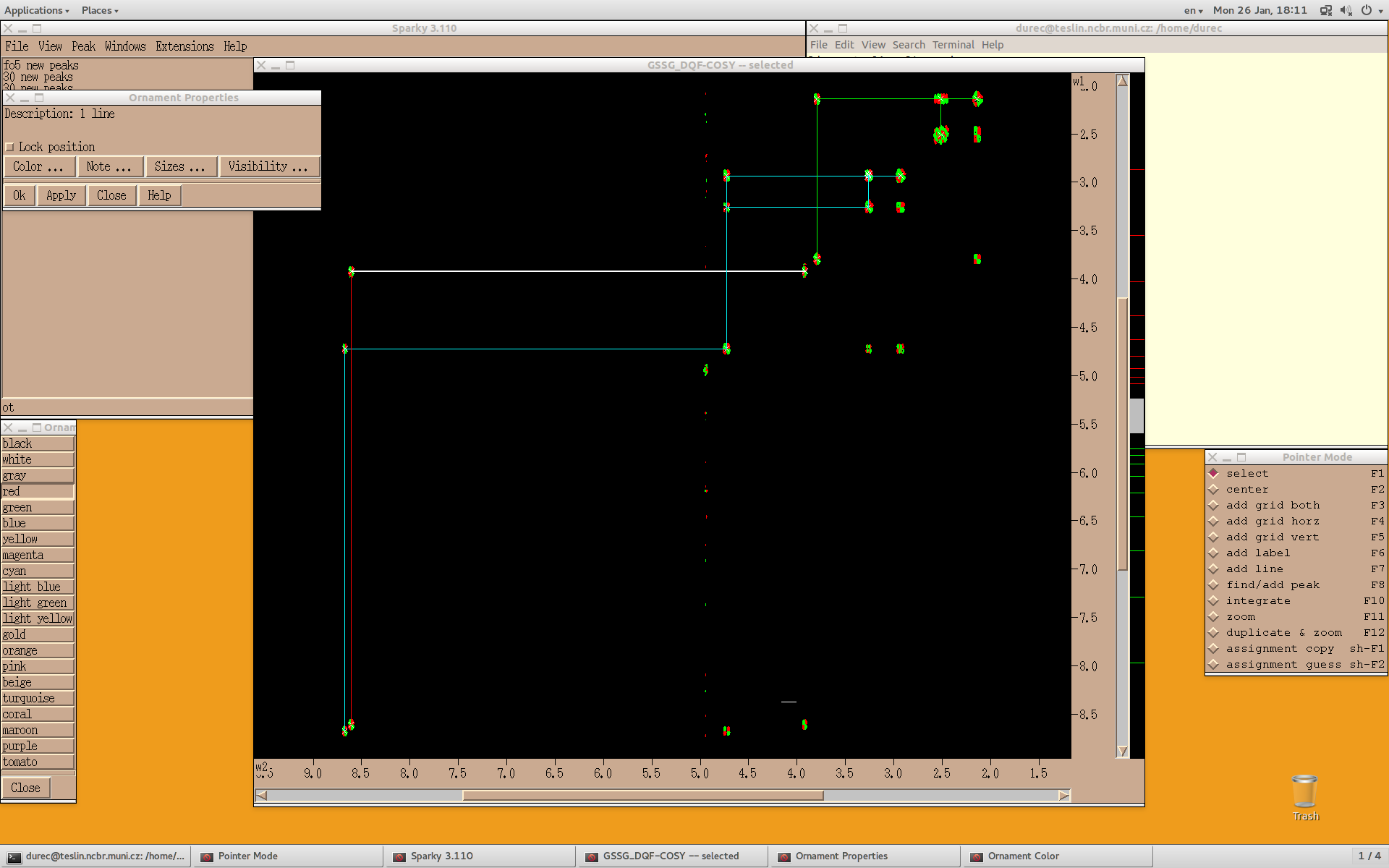 identification of the spin systems:
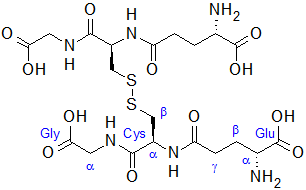 COSY – correlation through bonds, isolated spin systems
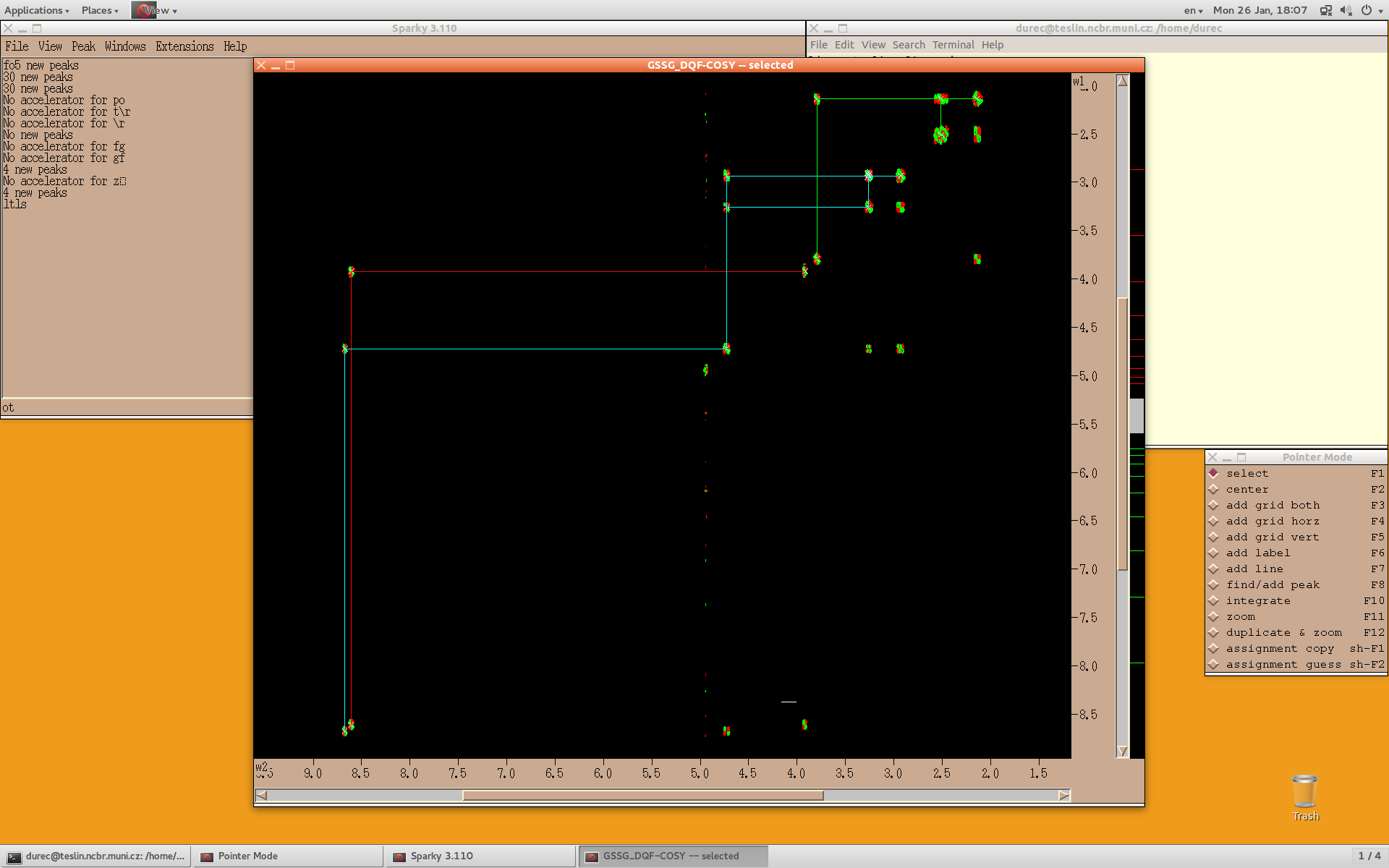 [Speaker Notes: Nájsť si spinový systém, odhadnút počet očakávaných signálov a skorelovať to so spektrom]
identification of the spin systems:
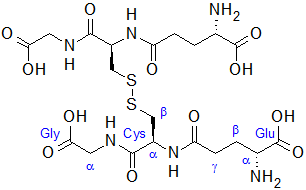 COSY – correlation through bonds, isolated spin systems
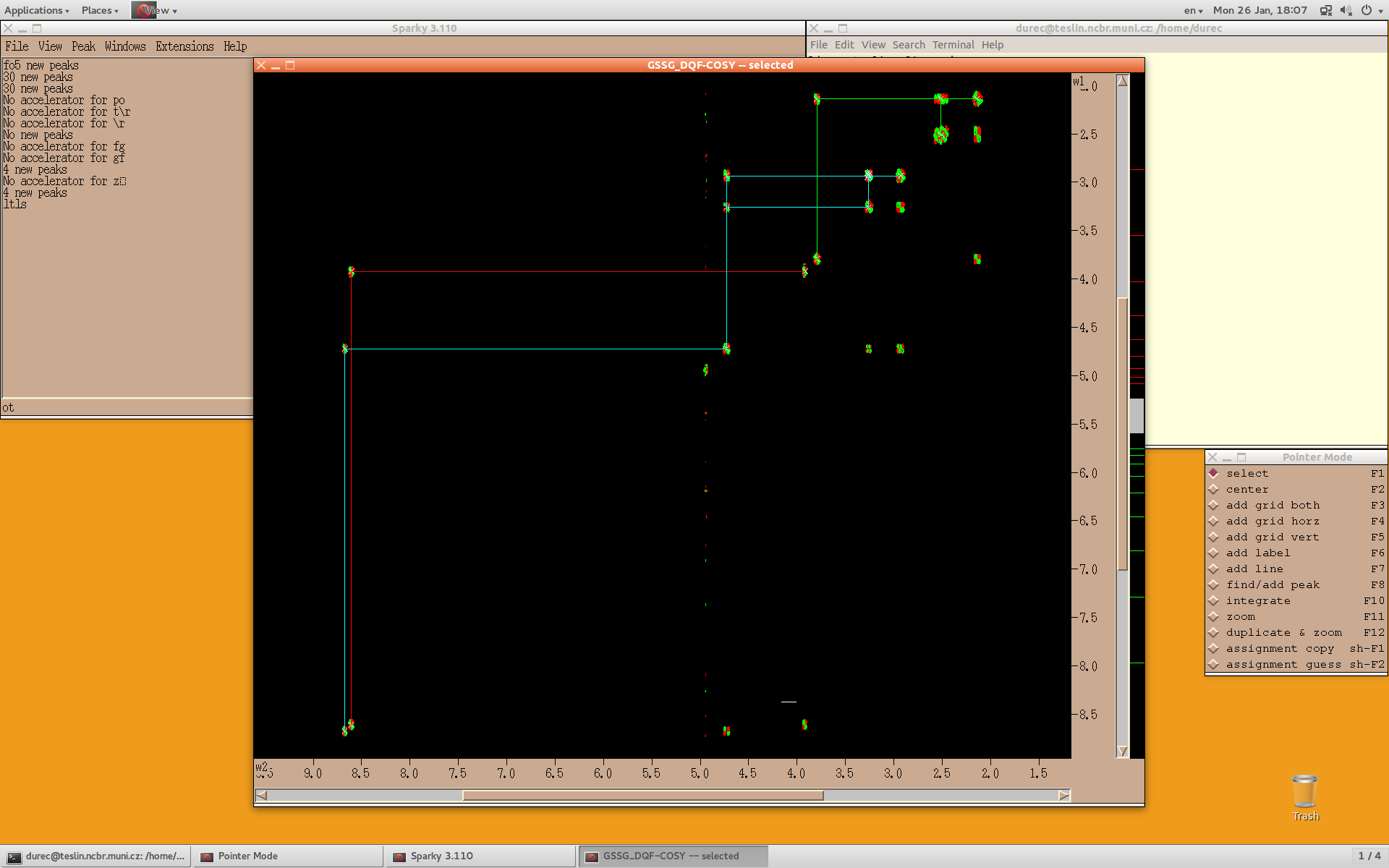 expected number of signals:
Gly – 2: Hα, NH
Cys – 4: Hα, NH, Hβ‘, Hβ‘‘
Glu – 3: Hα, Hβ, Hγ
[Speaker Notes: Nájsť si spinový systém, odhadnút počet očakávaných signálov a skorelovať to so spektrom (PREMYSLIEŤ POČET OČAKÁVANÝCH SIGNÁLOV)]
identification of the spin systems:
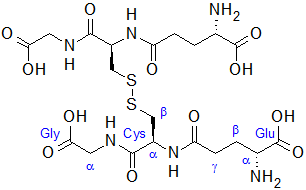 COSY – correlation through bonds, isolated spin systems
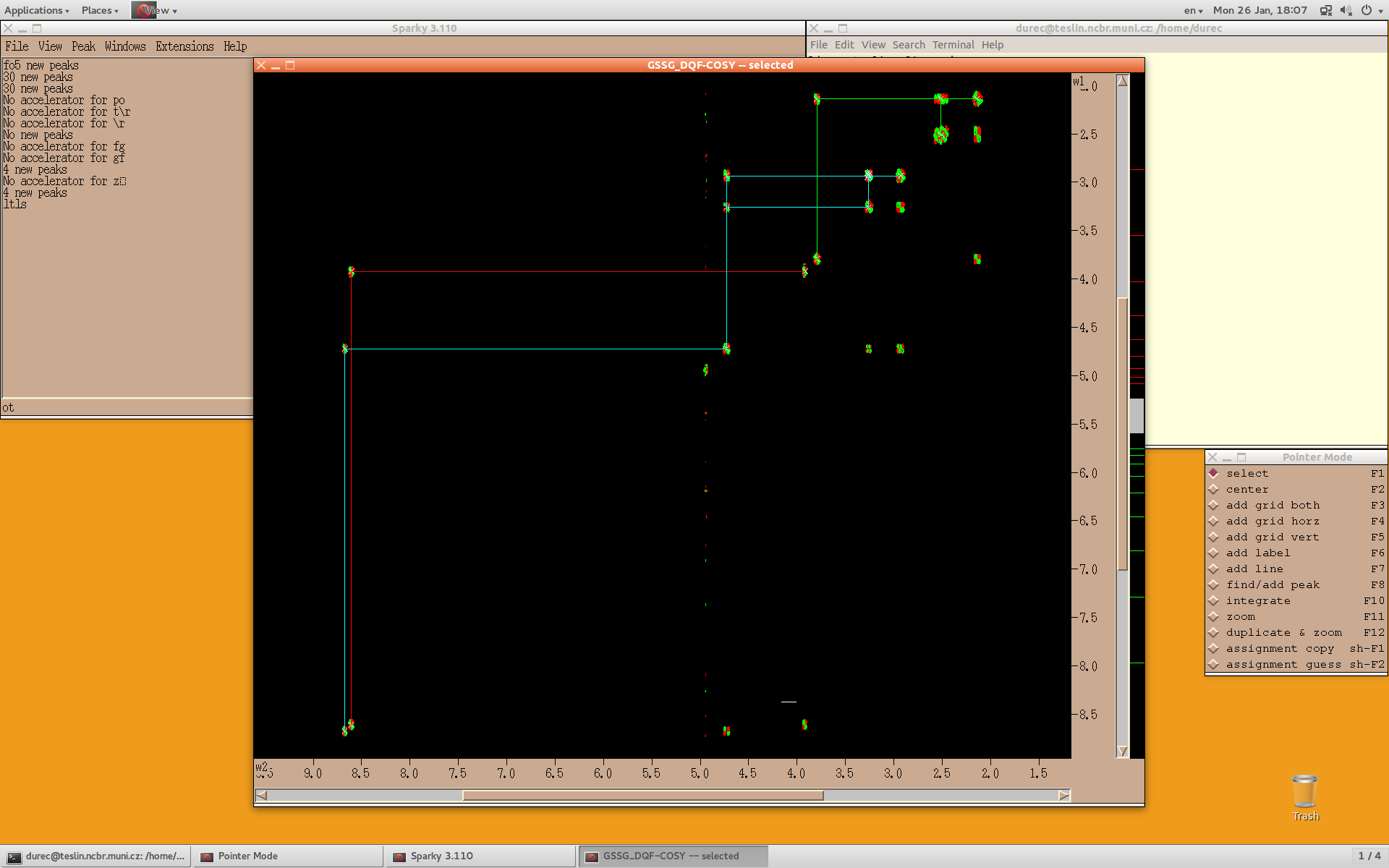 expected number of signals:
Gly – 2: Hα, NH
Cys – 4: Hα, NH, Hβ‘, Hβ‘‘
Glu – 3: Hα, Hβ, Hγ
[Speaker Notes: Priradiť nájdené spinové systémy k reziduám podľa odhadu počtu signálov]
Signal assignment:
select the peak: pointer mode – select: key F1 → shortcut at – assignment → fill in the name of the group (e.g. abbreviation of residuum/molecule) and the name of the atom (eg. NH) according to the resonance in w1 and w2 axis → type apply
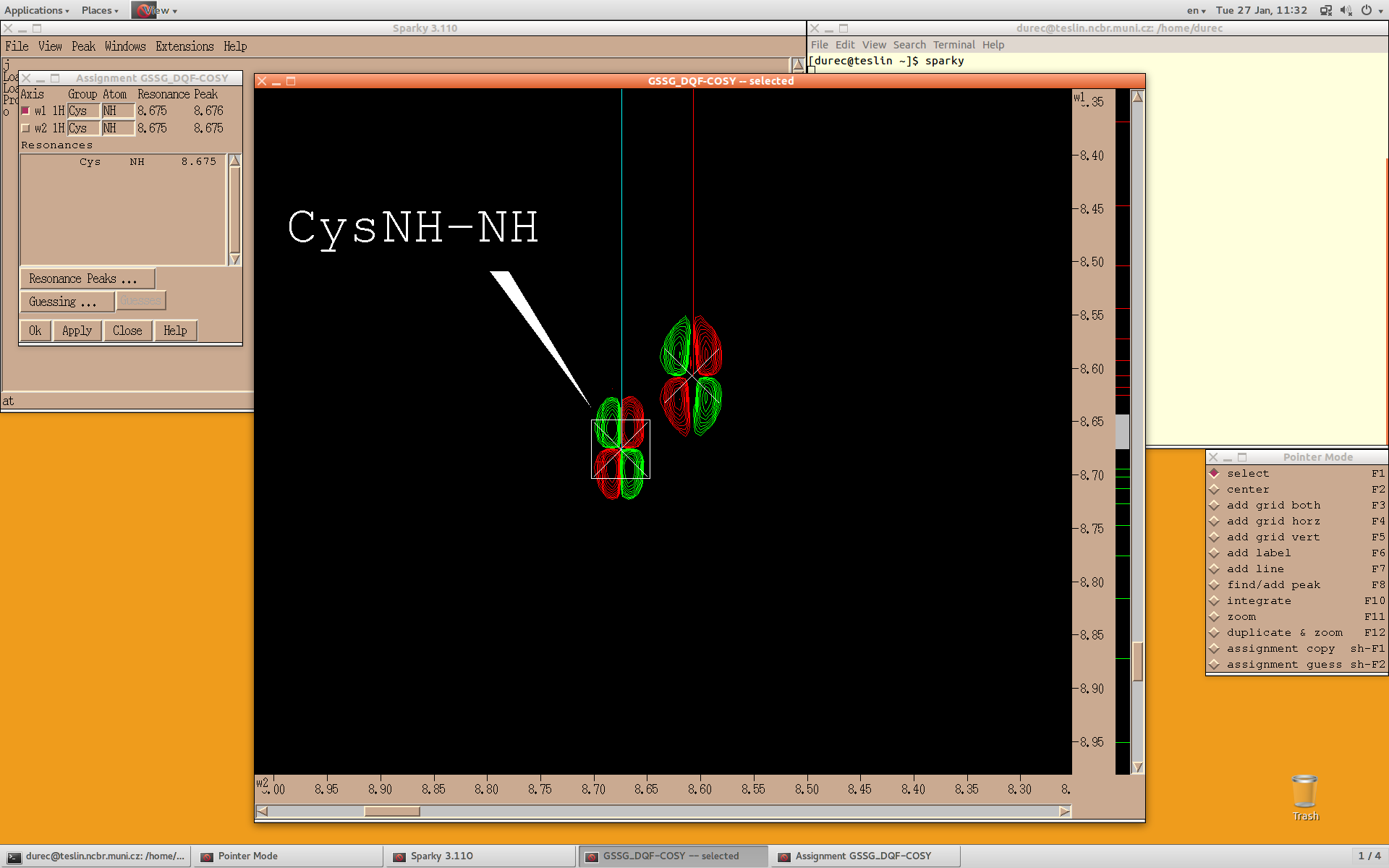 Signal assignment:
the assignment with the closest resonance to the current selected resonance is highlighted when clicking on the name of the axis. (not necessarily correct one!!), double click on the highlighted line adds the name of the group and atom label to currently selected peak. Use unique naming, otherwise resonances will be averaged. Display position of resonance by vR command (view Resonances).
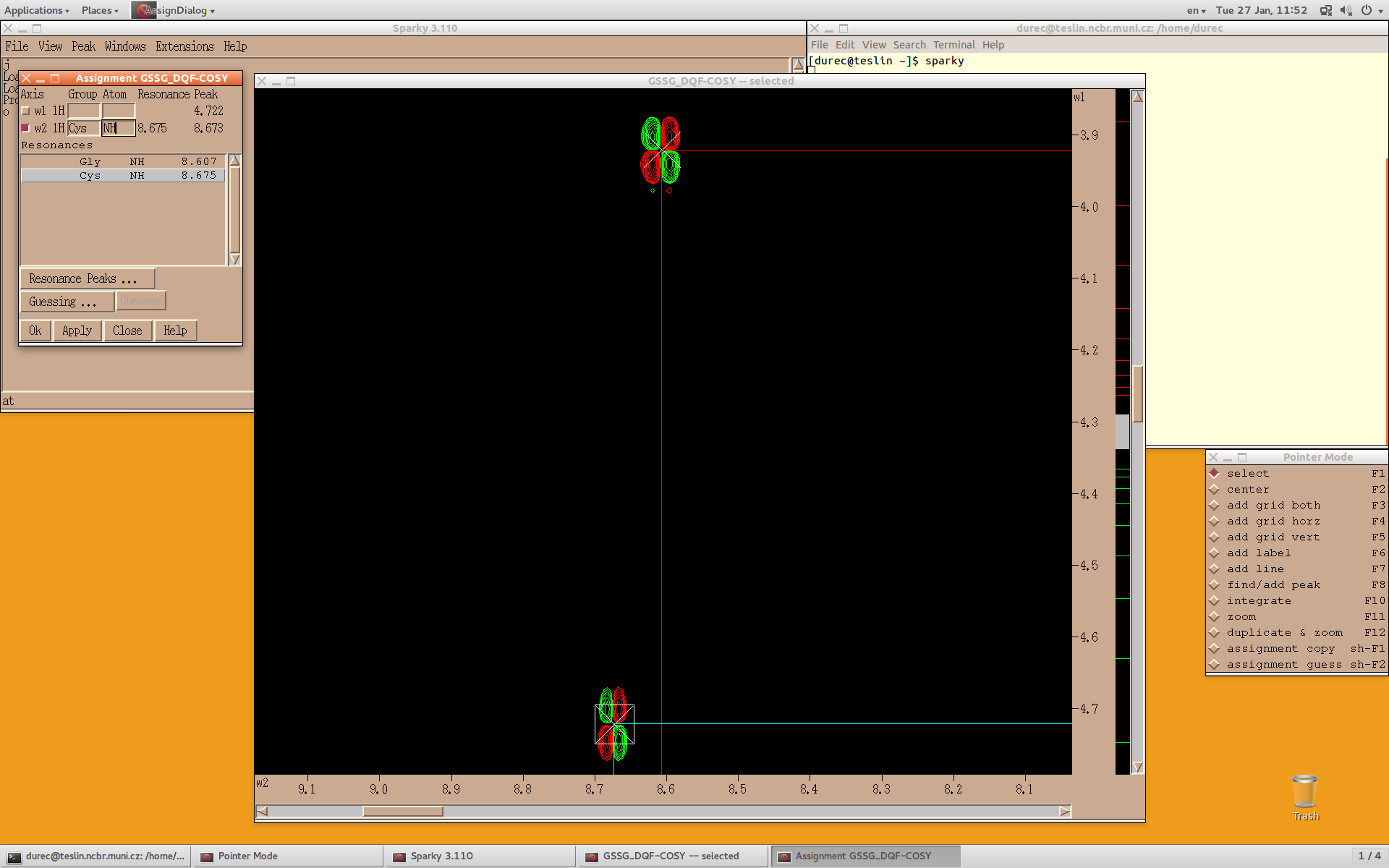 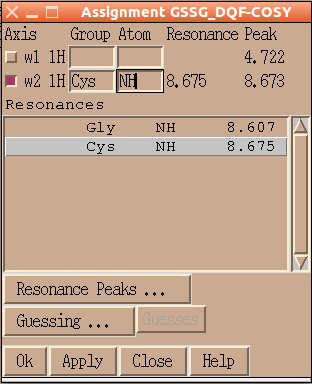 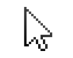 [Speaker Notes: Dopriradzovať samostatne!!!]
shortcut lt – list of the peaks already with assignments, or with other information 
(→ Options) ! Always check SDev column for consistency of the assignment
signal assignment:
shortcut tb – assignment table
residues vs. atoms, statistical data can be shown as well
both can be exported as a plain text file 
(→ Save)
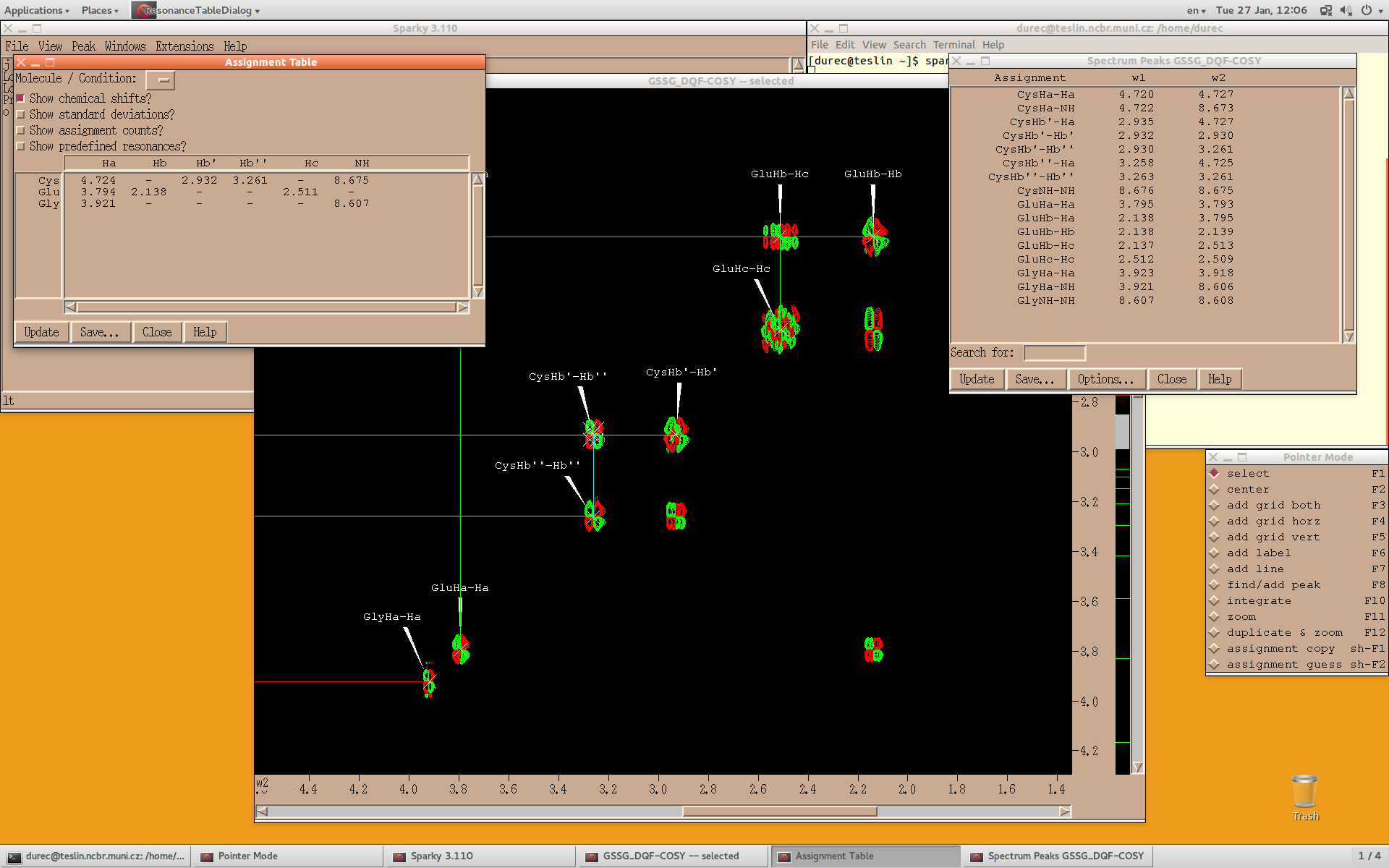 Working with more spectra:
Assignment made in on spectrum is available/shared also for other spectra, peak assignment can be completed using different experiments on condition that experiments were recorded at the same temperature, identical sample etc. During work you may save separately the spectra (file save – experiments of active window)  and subsequently save the entire project
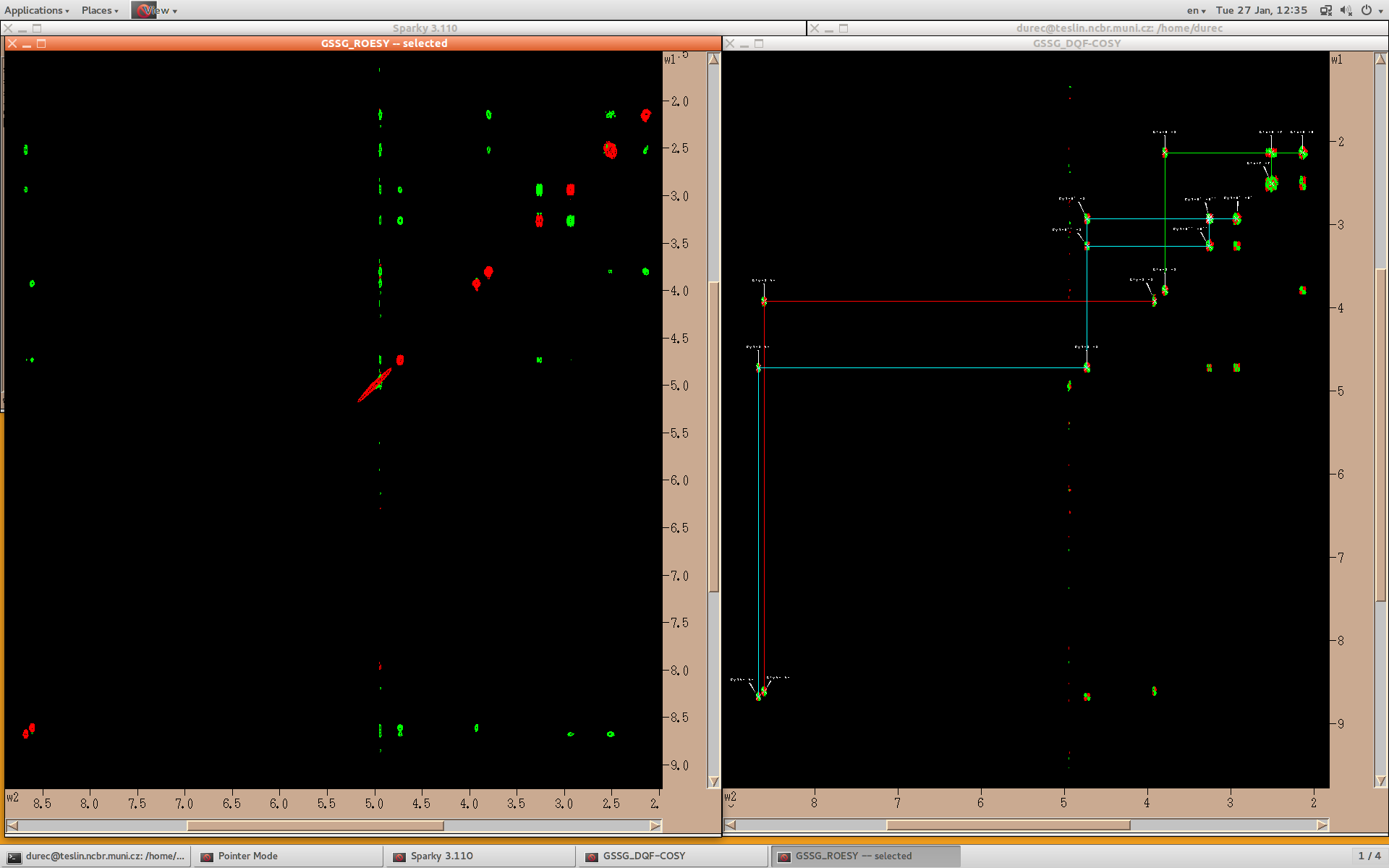 working with more spectra:
view assigned (averaged) resonances on the edge of the spectra - vR
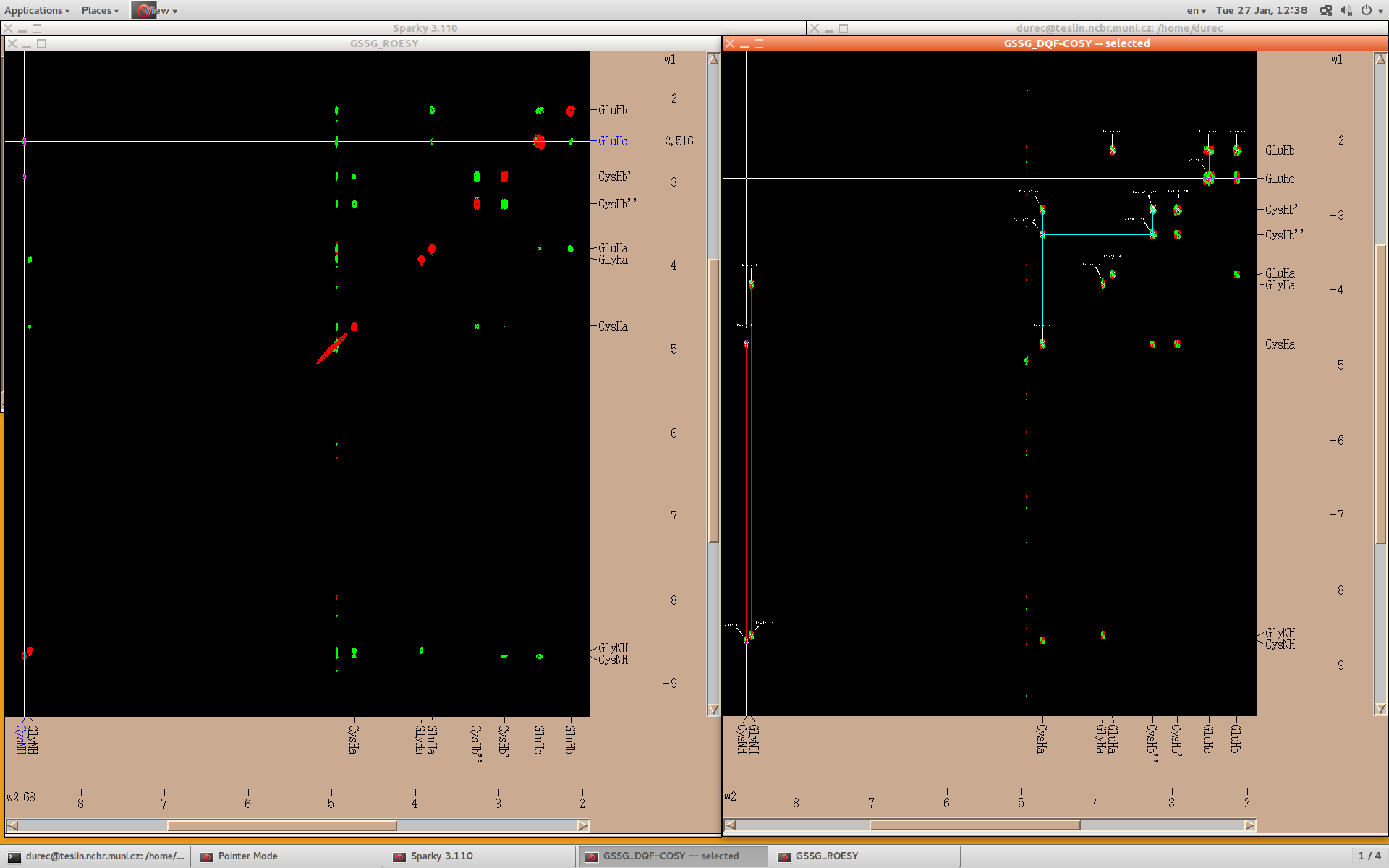 working with more spectra:
assign ROESY spectrum by using at:
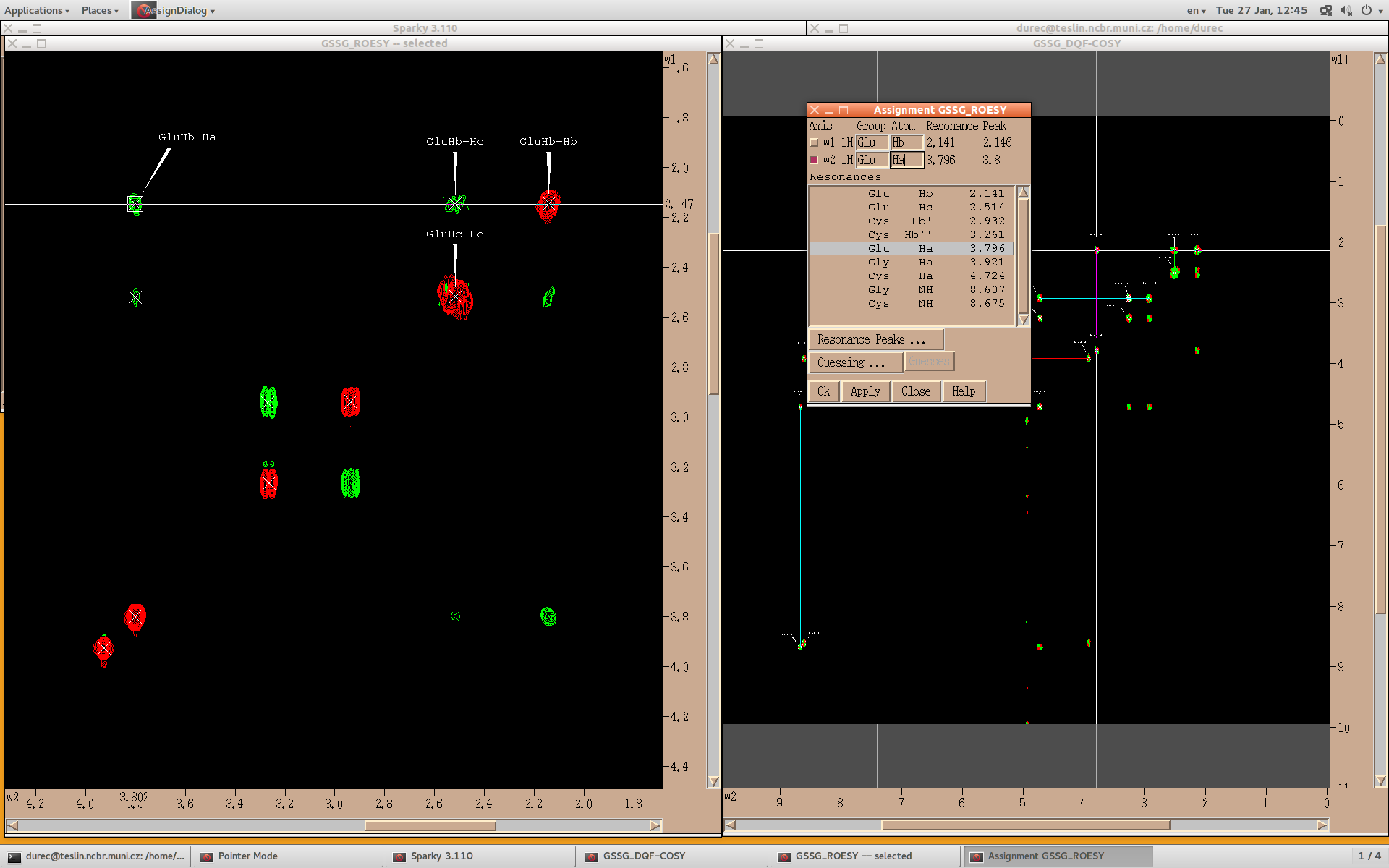 [Speaker Notes: Opíkovat ROESY a popriradzovať (ideálne pomocou at)]
working with more spectra:
synchronize views of spectra: shortcut yt – it allows simultaniously move synchronized axes of spectra when moving one of them,
click on the axes in spectra we want synchronize → Synchronize
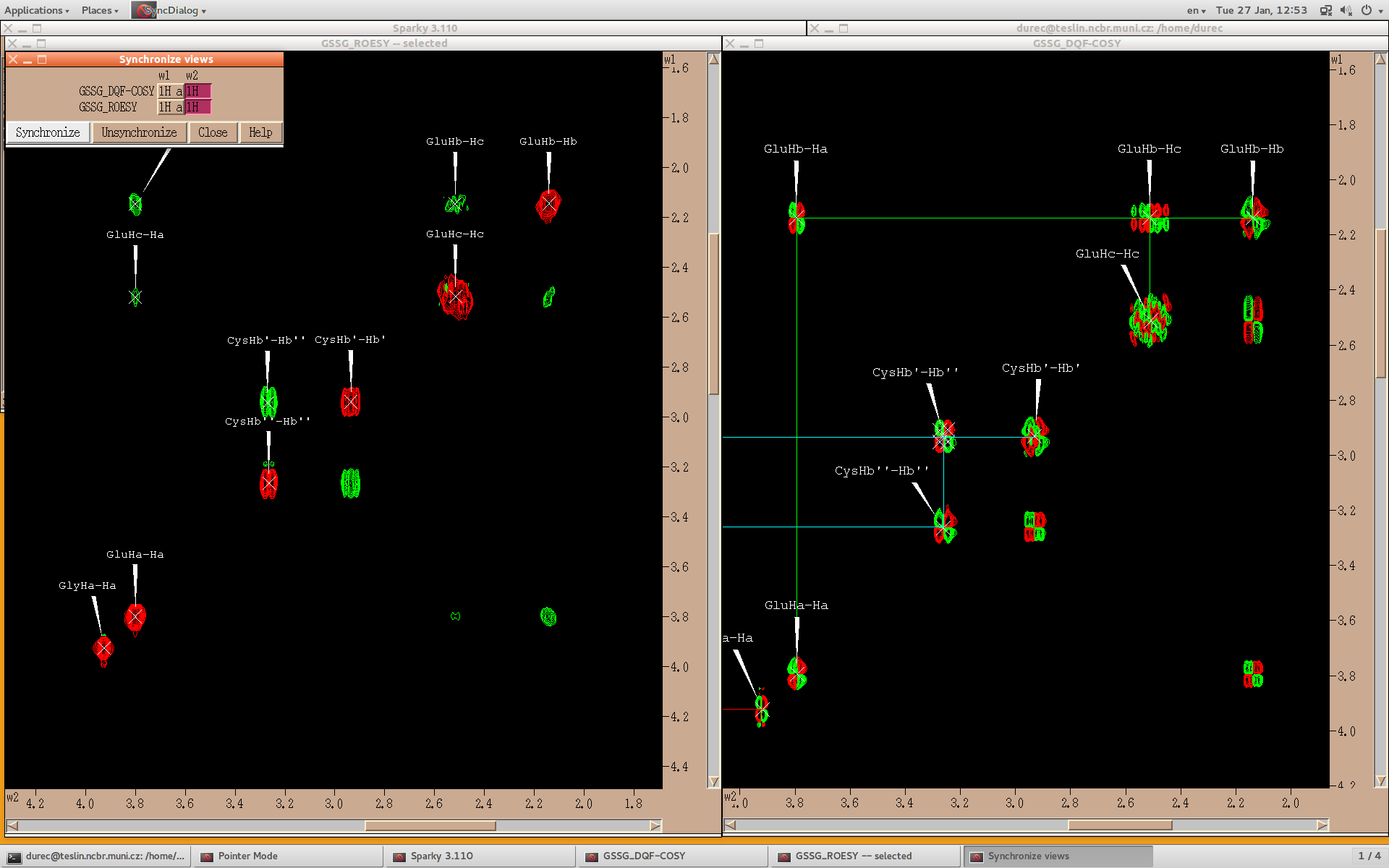 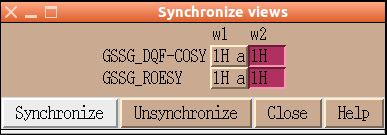 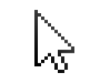